Kurven verstehen durch zwei Perspektiven
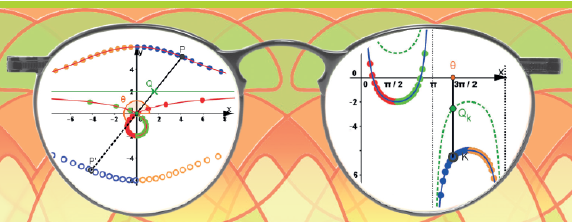 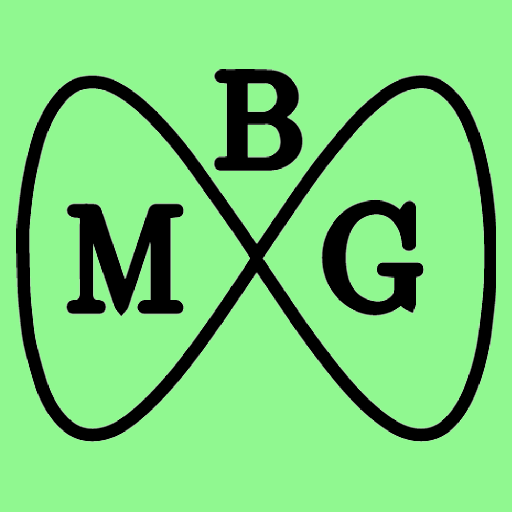 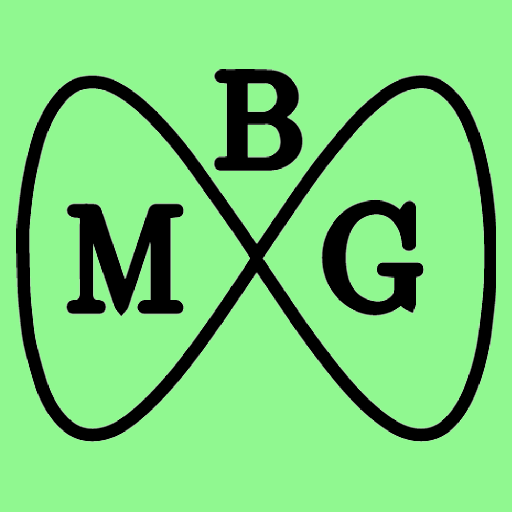 Vortrag für die Berliner Mathematische Gesellschaft
am 8. Februar 2018
Prof. Dr. Dörte Haftendorn, Leuphana Universität Lüneburg,  http://www.kurven-erkunden-und-verstehen.de     Folie 1
Mittenkurven
Zwei „harmlose“
Parabeln,
Q wandert,
die Mittelpunkte
werden dadurch
bewegt.
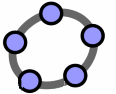 Prof. Dr. Dörte Haftendorn, Leuphana Universität Lüneburg,  http://www.kurven-erkunden-und-verstehen.de     Folie 2
Mittenkurven
explizite Gleichung
Gerono‘sche Lemniskate
Camille-Christophe Gerono (* 1799 in Paris; † 1891 )
Prof. Dr. Dörte Haftendorn, Leuphana Universität Lüneburg,  http://www.kurven-erkunden-und-verstehen.de     Folie 3
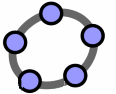 Parameterkurven
Lissajous-Kurve
Schwingendes Pendel
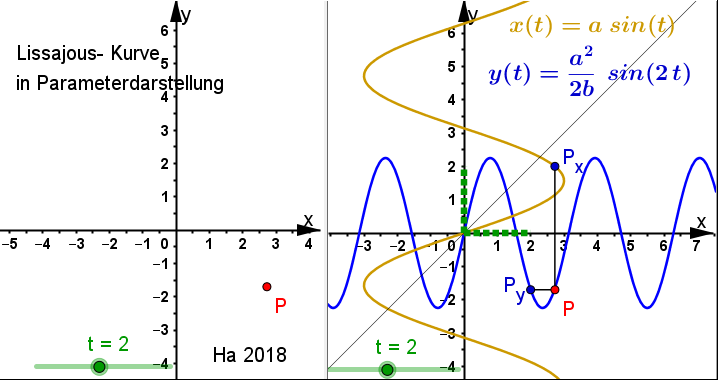 Prof. Dr. Dörte Haftendorn, Leuphana Universität Lüneburg,  http://www.kurven-erkunden-und-verstehen.de     Folie 4
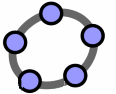 Parameterkurven
Lissajous-Kurve
Schwingendes Pendel
Prof. Dr. Dörte Haftendorn, Leuphana Universität Lüneburg,  http://www.kurven-erkunden-und-verstehen.de     Folie 5
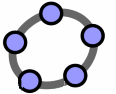 Polarkurven
Polardarstellung
Zum Polarwinkel    
gehört der Polarradius
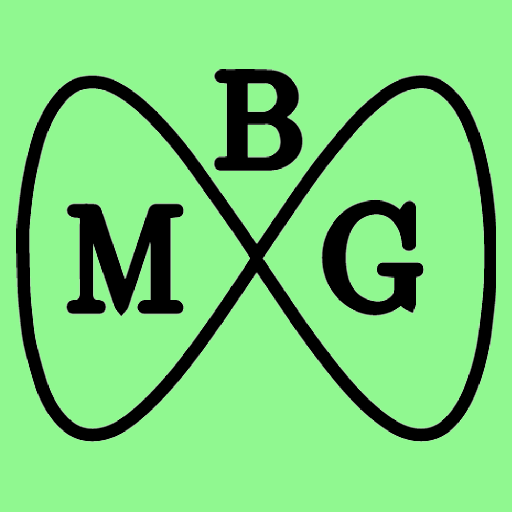 Gerono‘sche
Lemniskate
Prof. Dr. Dörte Haftendorn, Leuphana Universität Lüneburg,  http://www.kurven-erkunden-und-verstehen.de     Folie 6
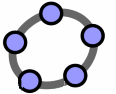 Polarkurven
Polardarstellung
kartesische Darstellung
Zur Abszisse    
gehört die Ordinate
Zum Polarwinkel    
gehört der Polarradius
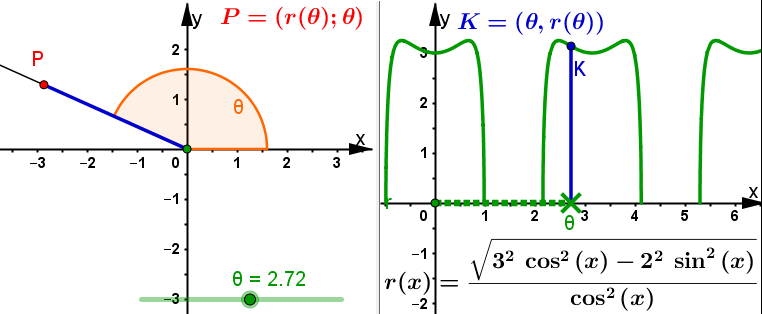 Prof. Dr. Dörte Haftendorn, Leuphana Universität Lüneburg,  http://www.kurven-erkunden-und-verstehen.de     Folie 7
Polarkurven
Polardarstellung
kartesische Darstellung
Zur Abszisse    
gehört die Ordinate
Zum Polarwinkel    
gehört der Polarradius
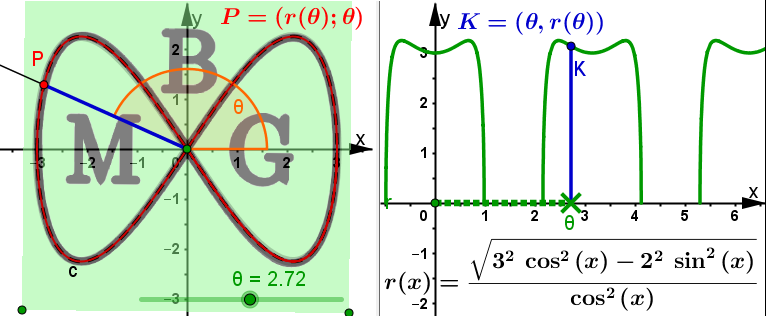 Prof. Dr. Dörte Haftendorn, Leuphana Universität Lüneburg,  http://www.kurven-erkunden-und-verstehen.de   Folie 8
allgemeinere Polarkurven
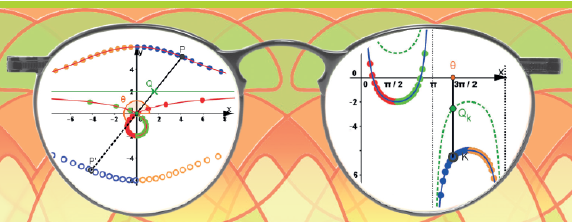 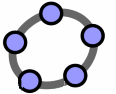 polar-kartesische Darstellung
Prof. Dr. Dörte Haftendorn, Leuphana Universität Lüneburg,  http://www.kurven-erkunden-und-verstehen.de   Folie 9
Polarkurven
in SekII
und
Uni, v.A.
Lehramt
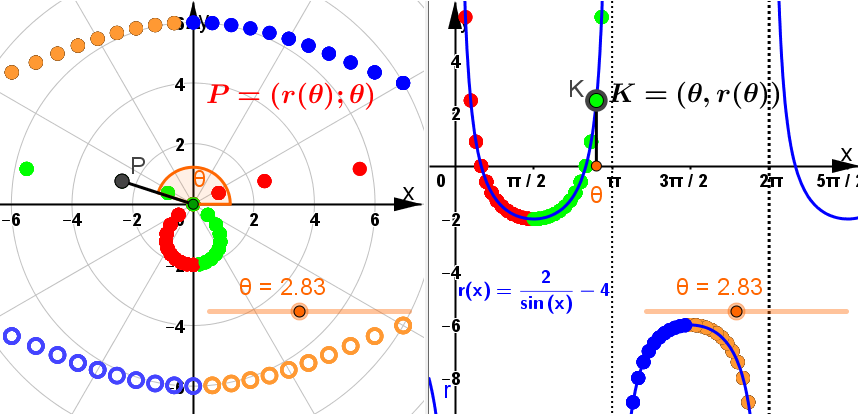 Konchoide
des
Nikomedes
in Klasse 8
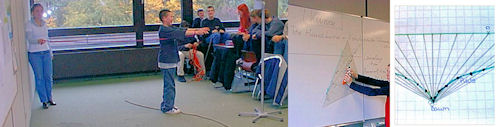 Prof. Dr. Dörte Haftendorn, Leuphana Universität Lüneburg,  http://www.kurven-erkunden-und-verstehen.de   Folie 10
Bipolare Kurven
Die Abstände     und    von zwei Brennpunkten 
im Abstand 2e   erfüllen eine Gleichung.
Cassini‘sche Kurven
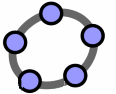 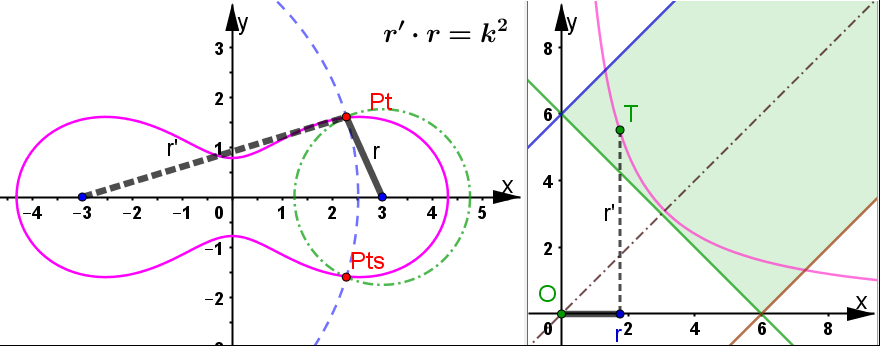 Prof. Dr. Dörte Haftendorn, Leuphana Universität Lüneburg,  http://www.kurven-erkunden-und-verstehen.de   Folie 11
Bipolare Kurven
Cassini‘sche Kurven:
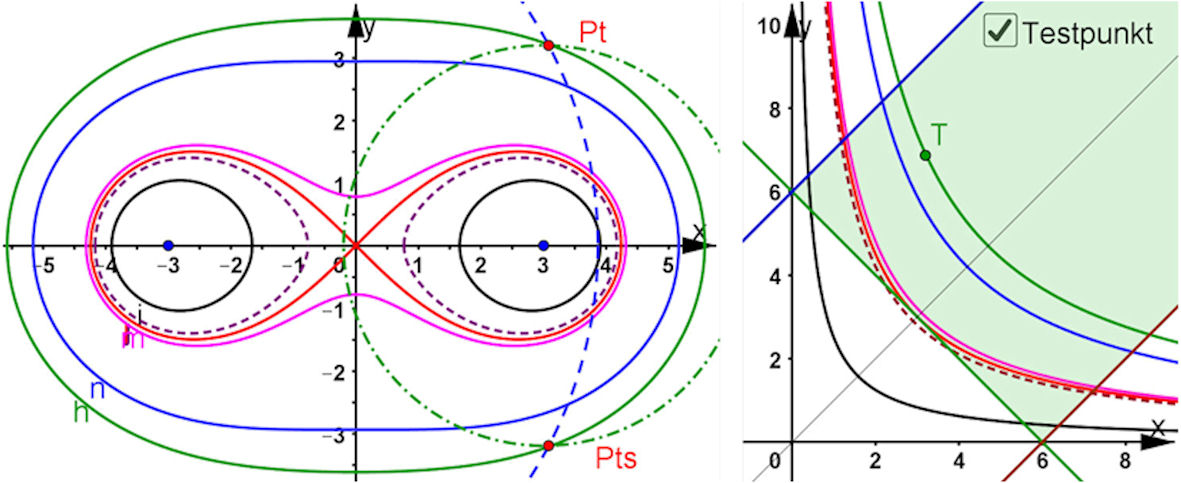 weitere:
Ellipsen
Descartes‘sche Kurven
Hyperbeln
Prof. Dr. Dörte Haftendorn, Leuphana Universität Lüneburg,  http://www.kurven-erkunden-und-verstehen.de   Folie 12
eigene bipolare Kurven
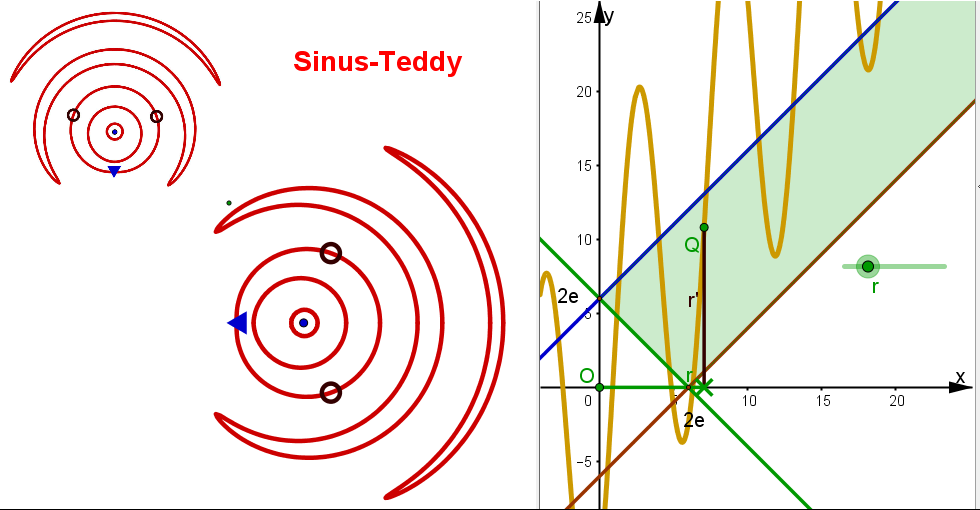 Ideen für 
Funktionen 
rechts, 
Vorhersagen von Eigenschaften 
Deutung von Überraschungen, Kreativität, Stolz……
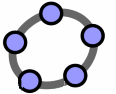 Prof. Dr. Dörte Haftendorn, Leuphana Universität Lüneburg,  http://www.kurven-erkunden-und-verstehen.de   Folie 13
Raumverwandte Kurven
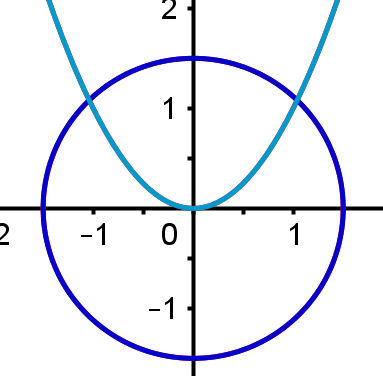 Produkt aus 
Parabel und Kreis
=  h
Für h=0 gibt‘s 
nichts Neues!
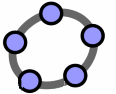 Aber……
Prof. Dr. Dörte Haftendorn, Leuphana Universität Lüneburg,  http://www.kurven-erkunden-und-verstehen.de   Folie 14
Raumverwandte Kurven
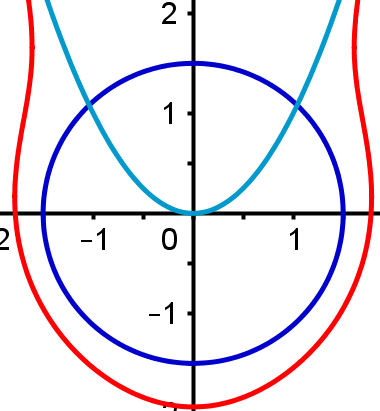 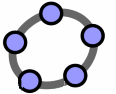 Prof. Dr. Dörte Haftendorn, Leuphana Universität Lüneburg,  http://www.kurven-erkunden-und-verstehen.de   Folie 15
Raumverwandte Kurven
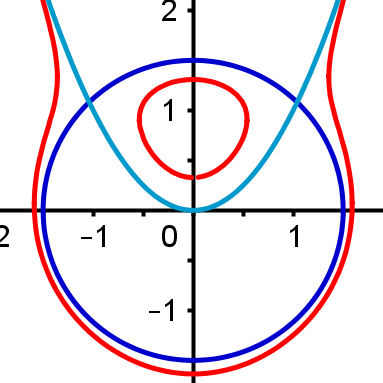 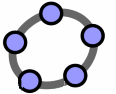 Prof. Dr. Dörte Haftendorn, Leuphana Universität Lüneburg,  http://www.kurven-erkunden-und-verstehen.de   Folie 16
Raumverwandte Kurven
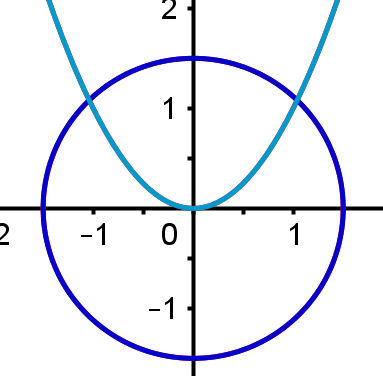 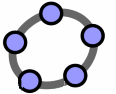 Prof. Dr. Dörte Haftendorn, Leuphana Universität Lüneburg,  http://www.kurven-erkunden-und-verstehen.de   Folie 17
Raumverwandte Kurven
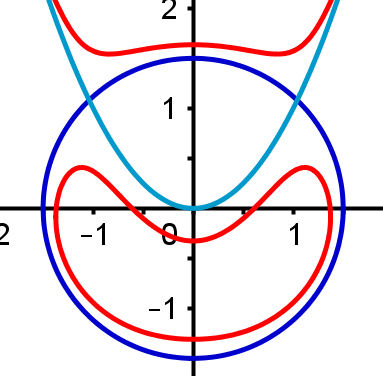 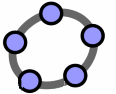 Prof. Dr. Dörte Haftendorn, Leuphana Universität Lüneburg,  http://www.kurven-erkunden-und-verstehen.de   Folie 18
Raumverwandte Kurven
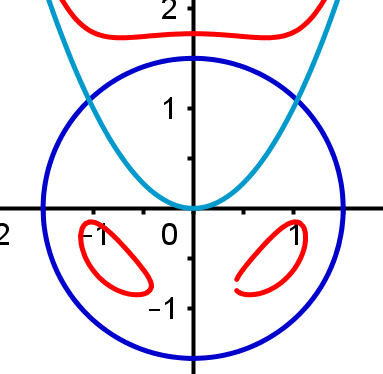 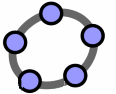 Prof. Dr. Dörte Haftendorn, Leuphana Universität Lüneburg,  http://www.kurven-erkunden-und-verstehen.de   Folie 19
Raumverwandte Kurven
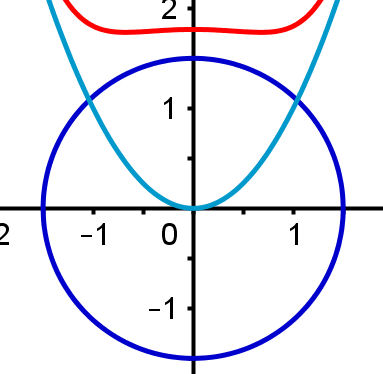 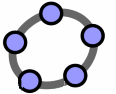 Prof. Dr. Dörte Haftendorn, Leuphana Universität Lüneburg,  http://www.kurven-erkunden-und-verstehen.de   Folie 20
Raumverwandte Kurven
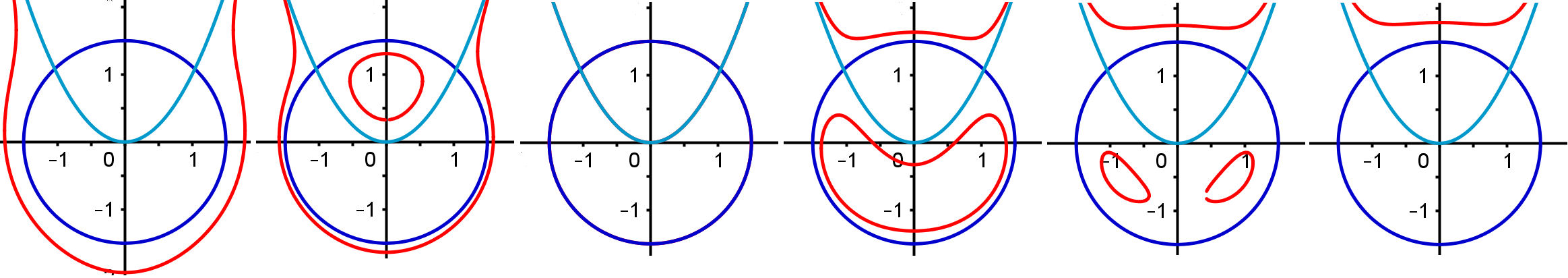 h=-3      h=-0.7     h=0        h=0.7    h=1.4    h=1.7
Felix Klein untersuchte Produkte
aus zwei Ellipsen und klassifizierte
die möglichen Formen.
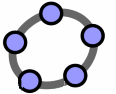 Prof. Dr. Dörte Haftendorn, Leuphana Universität Lüneburg,  http://www.kurven-erkunden-und-verstehen.de   Folie 21
Raumverwandte Kurven
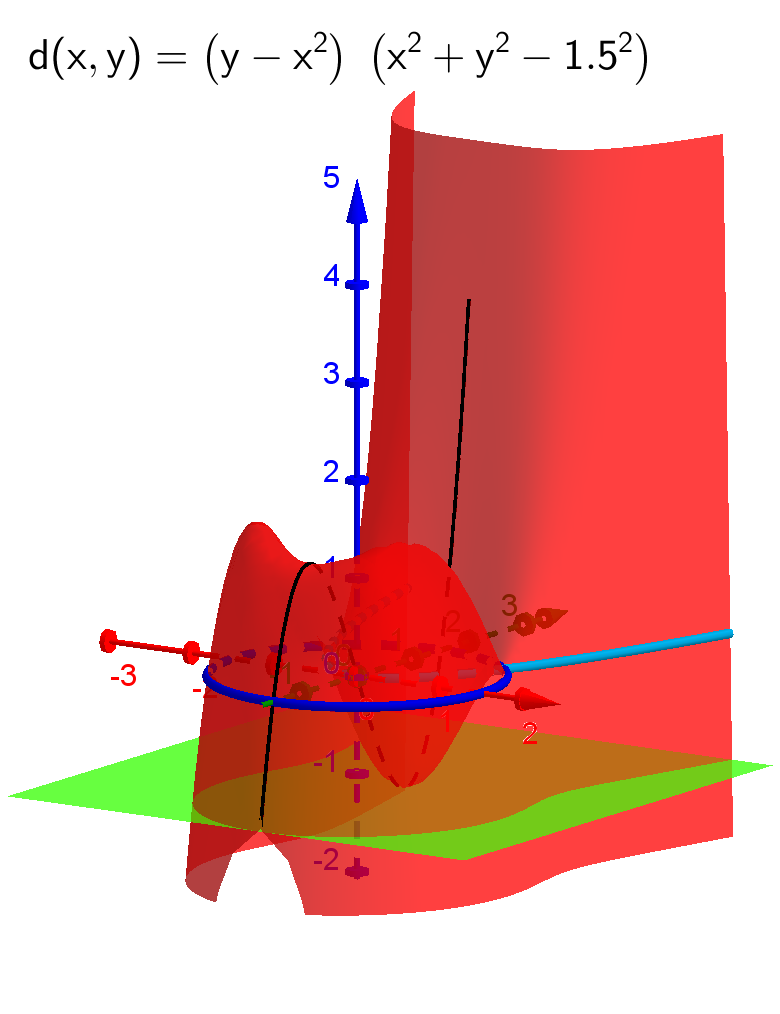 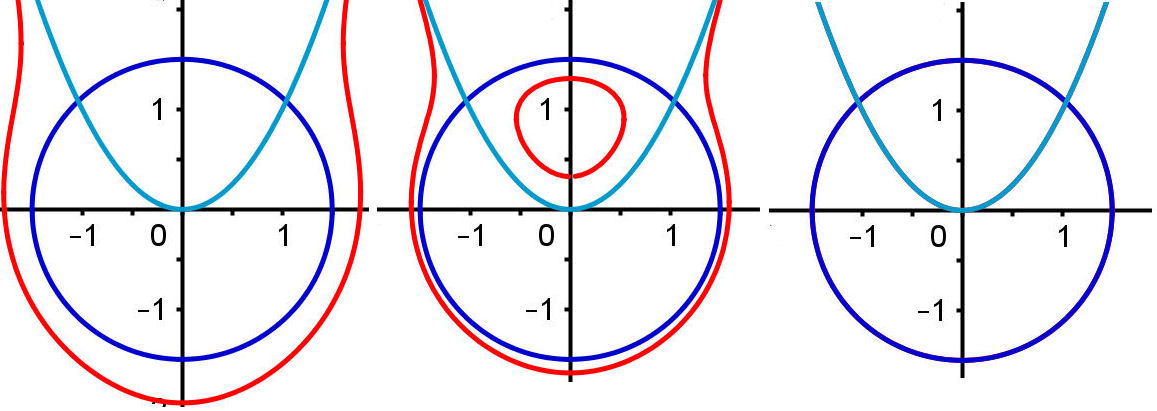 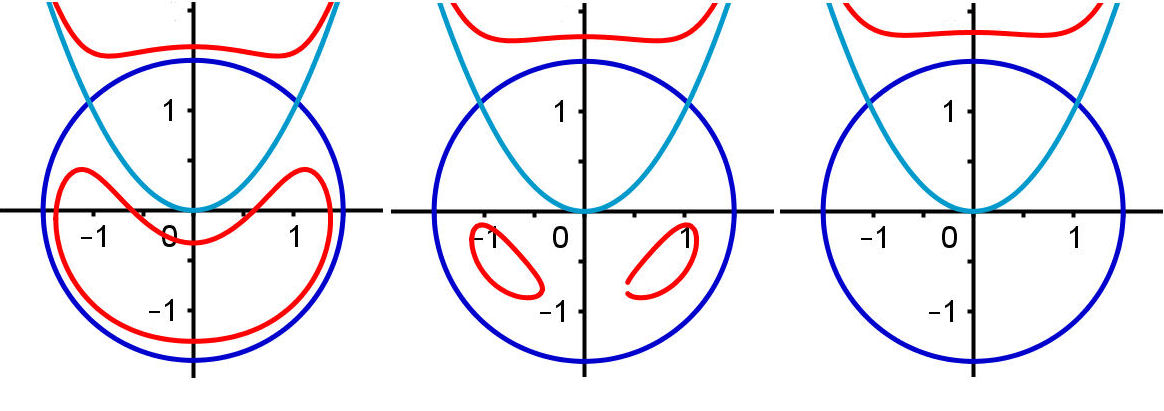 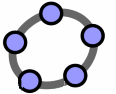 Prof. Dr. Dörte Haftendorn, Leuphana Universität Lüneburg,  http://www.kurven-erkunden-und-verstehen.de   Folie 22
Kurven in vielen Perspektiven
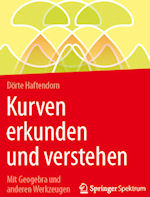 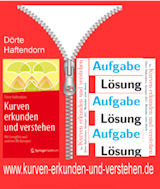 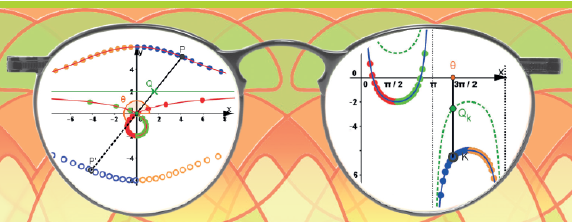 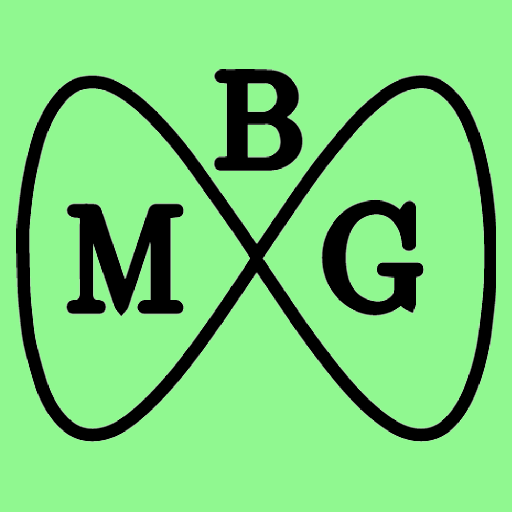 Vielen
Dank
für
Ihre Aufmerksamkeit!
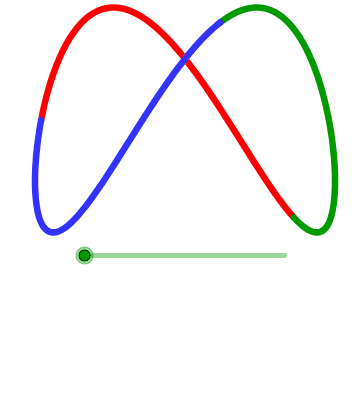 Prof. Dr. Dörte Haftendorn, Leuphana Universität Lüneburg,  http://www.kurven-erkunden-und-verstehen.de   Folie 23